M-ary Pulse Amplitude modulation (M-PAM)
and M-ary Quadrature Amplitude Modulation (M-QAM)
1
EE 322           Al-Sanie
M-PAM
M-ary PAM is a one-dimensional signaling scheme described mathematically by
2
EE 322           Al-Sanie
Where the


is the basis function and

 
and
Eo is the energy of the signal with lowest amplitude
3
EE 322           Al-Sanie
The average symbol energy:



The probability of symbol error on AWGN channel:
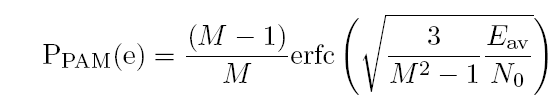 4
EE 322           Al-Sanie
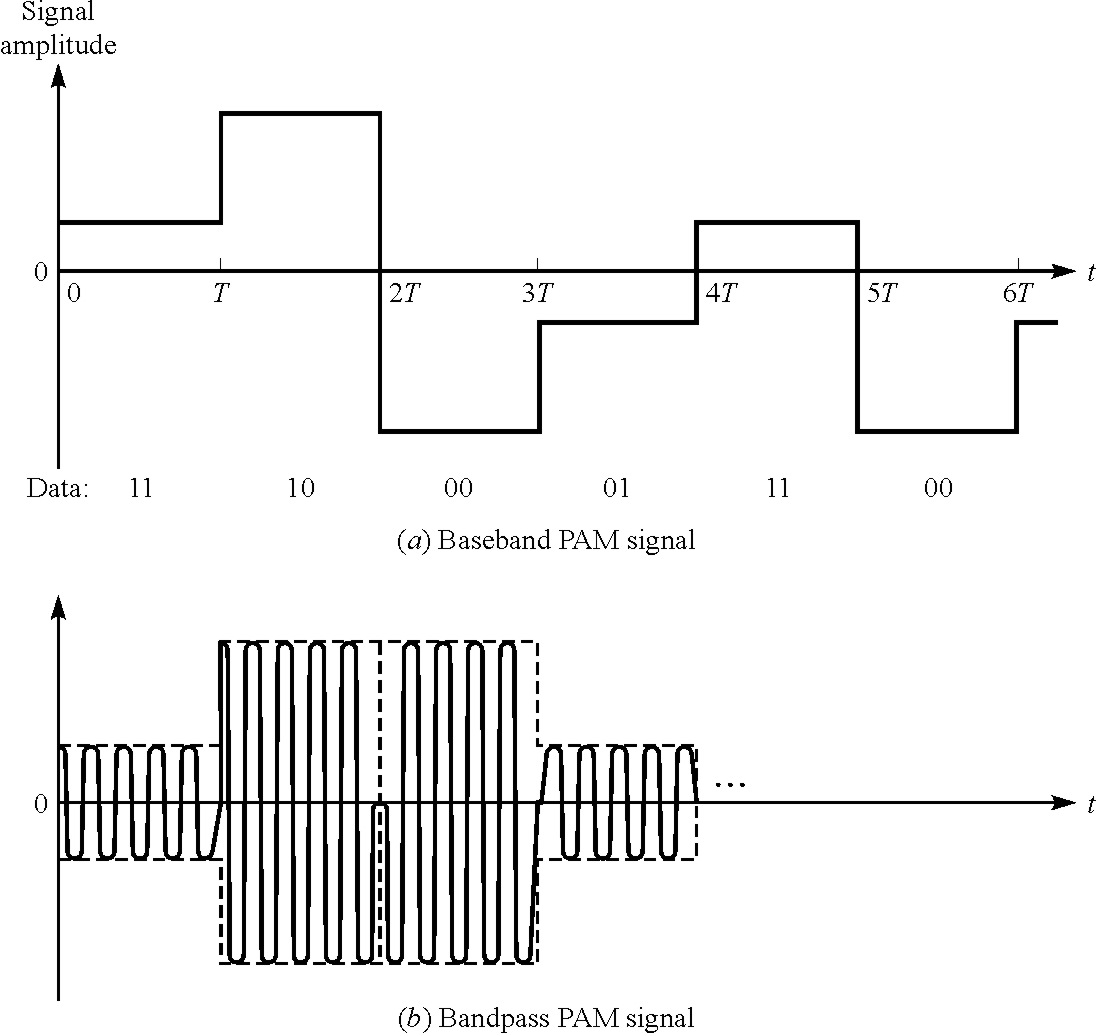 4-PAM
5
EE 322           Al-Sanie
Example: 4-PAM
6
EE 322           Al-Sanie
“00”
“01”
“11”
“10”
0
Example: 4-PAM
M=4

a1=-3,       a2=-1,        a3=+1,          a4=+3
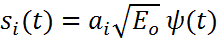 7
EE 322           Al-Sanie
comments
8
EE 322           Al-Sanie
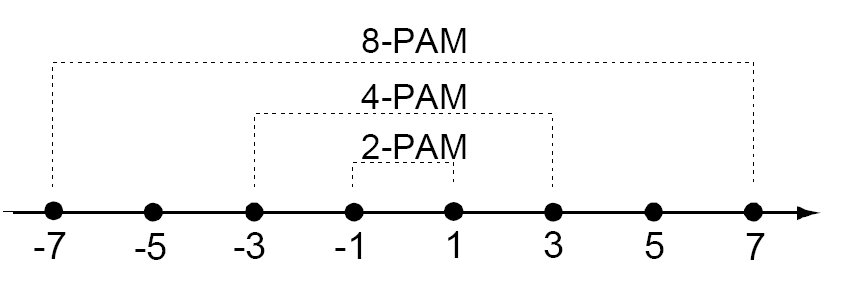 The signal space representation of binary PAM, 4-PAM and 8-PAM constellations  for Eo=1
9
EE 322           Al-Sanie
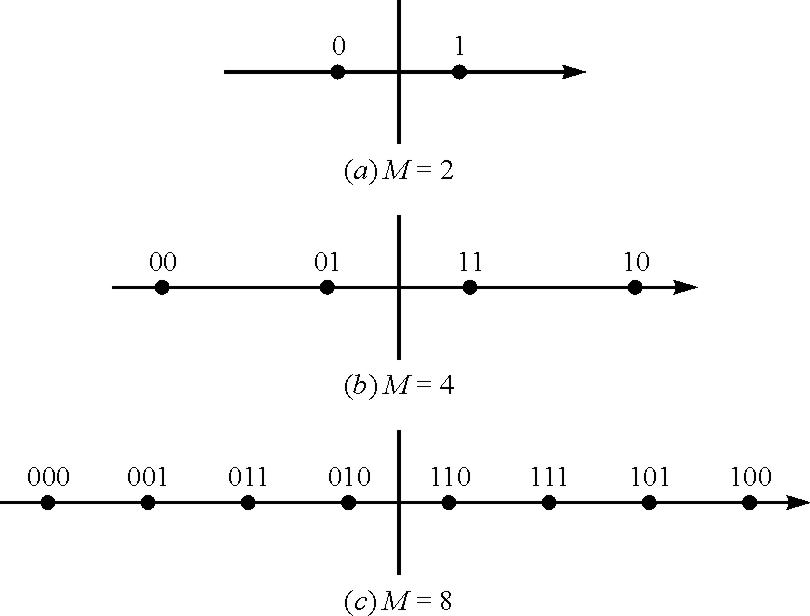 The signal space representation of binary PAM, 4-PAM and 8-PAM constellations.
10
EE 322           Al-Sanie
Comments
11
EE 322           Al-Sanie
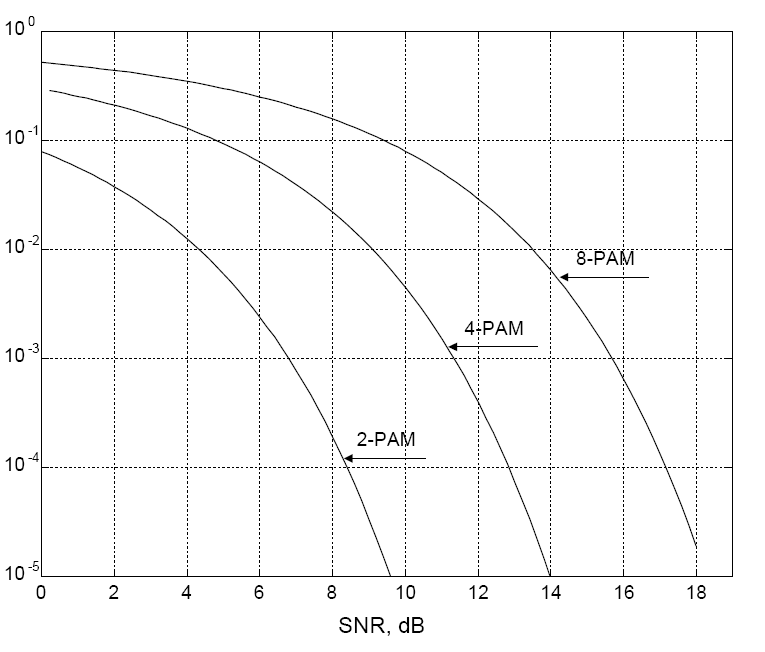 Symbol error probability for 2, 4 and 8-PAM as a function of SNR per bit.
12
EE 322           Al-Sanie
M-ary Quadrature Amplitude Modulation M-QAM
Quadrature amplitude modulation (QAM) is a popular scheme for high-rate, high bandwidth efficiency systems. 
QAM is a combination of both amplitude and phase modulation. Mathematically, M-ary QAM is described by


The combined amplitude and phase modulation results in the simultaneous transmission of log2 M1 M2 bits/symbol
13
EE 322           Al-Sanie
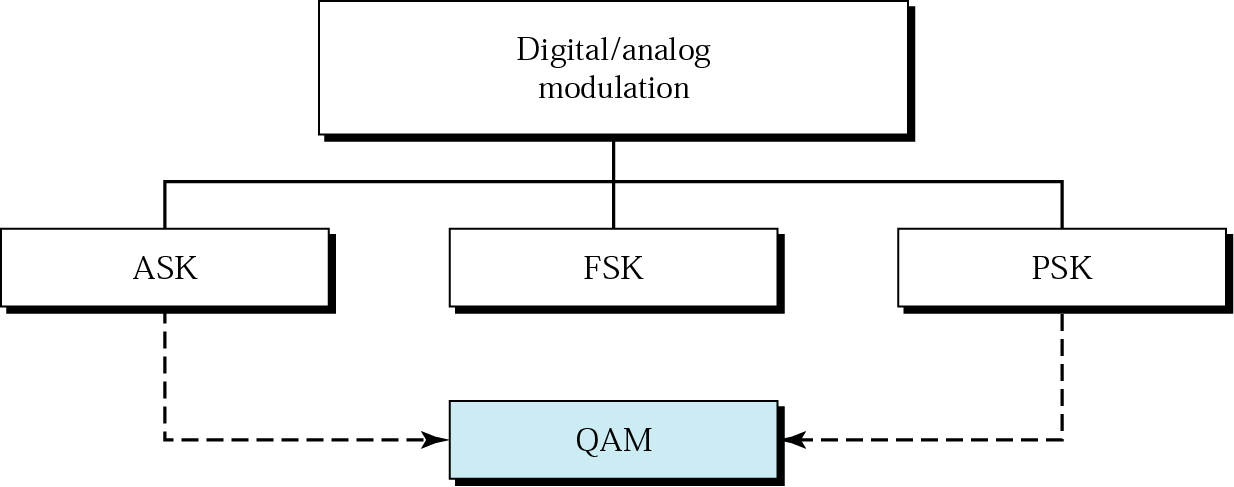 Digital Modulation Techniques
14
EE 322           Al-Sanie
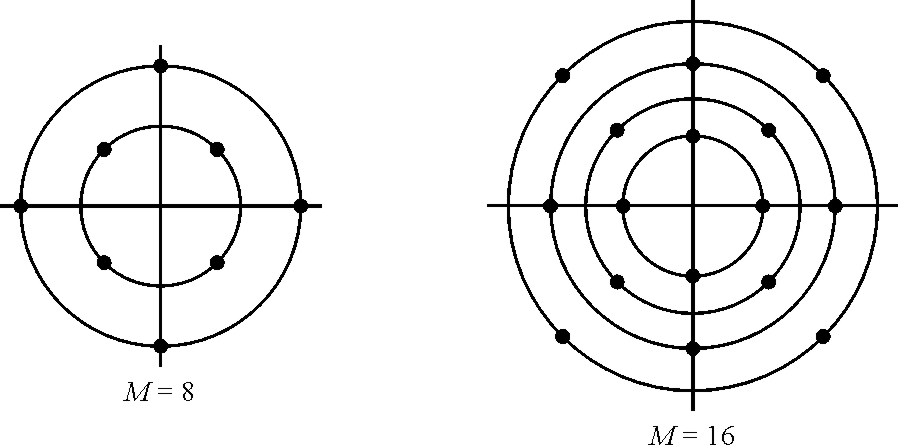 Examples of combined PAM-PSK signal space diagrams.
15
EE 322           Al-Sanie
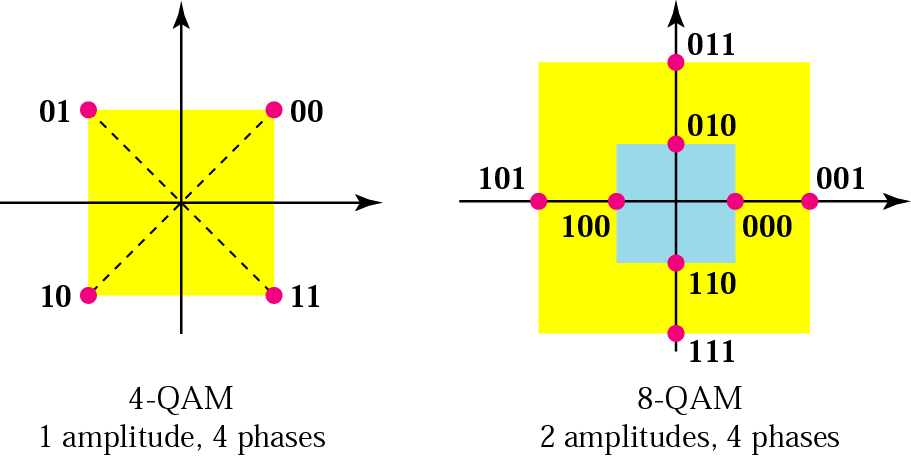 16
EE 322           Al-Sanie
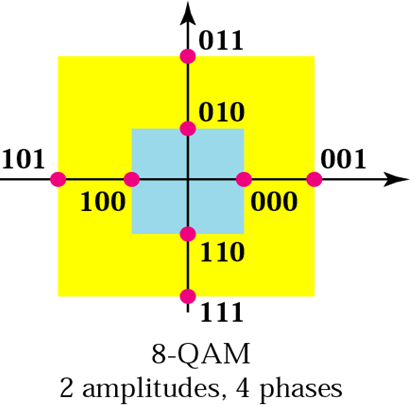 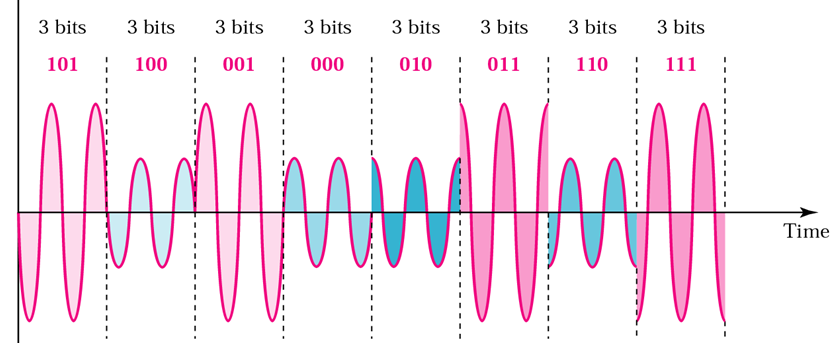 8-QAM signal (2 amplitudes and 4 phases)
17
EE 322           Al-Sanie
The transmitted M-QAM signal is defined by:


The signal can be expressed using the two basis functions as


The signal consists of two phase-quadrature carriers with each one being modulated by a set of discrete amplitudes, hence the name quadrature amplitude modulation.
The signal-space representation of QAM signals is shown in Figure for various values of M which are powers of 2, that is, M = 2k, k = 2; 3; …..
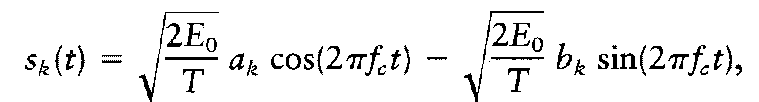 18
EE 322           Al-Sanie
For even values of k, the constellations are square (4-QAM, 16-QAM, 64-QAM,..)
 for odd values of k the constellations have a cross shape and are thus called cross constellations. (32-QAM, 128 QAM, ..) 
For square constellations, QAM corresponds to the independent amplitude modulation (M-PAM) of an in-phase carrier (i.e., the cosine carrier) and a quadrature carrier (i.e., the sine carrier).
19
EE 322           Al-Sanie
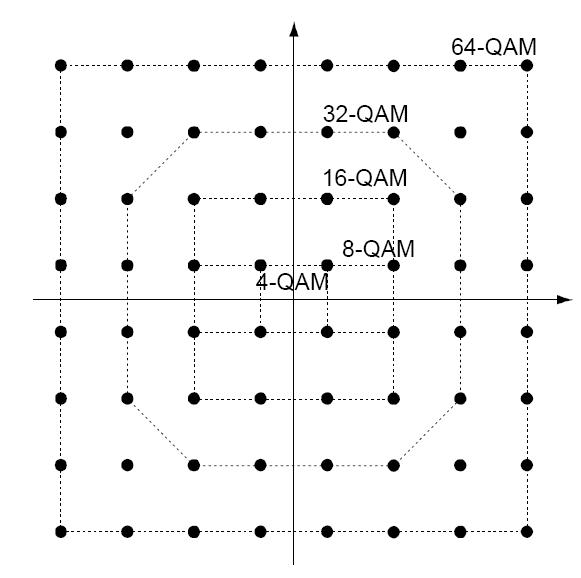 Signal-space representation of various QAM constellations.
20
EE 322           Al-Sanie
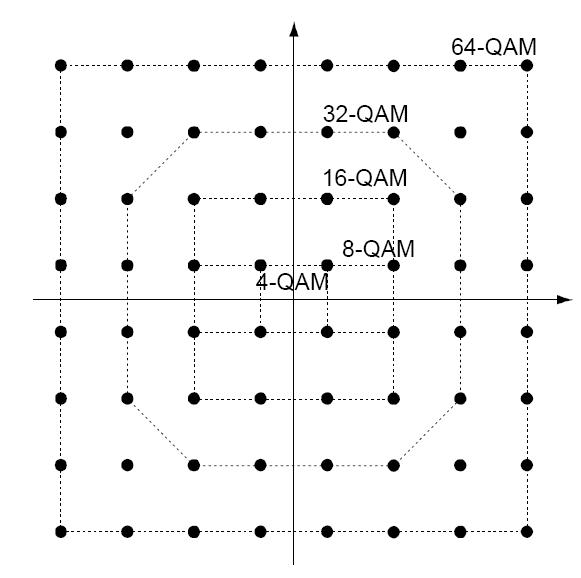 32-Cross QAM (in red)
21
EE 322           Al-Sanie
Illustrating how a square QAM constellation can be expanded to form a QAM cross-constellation.
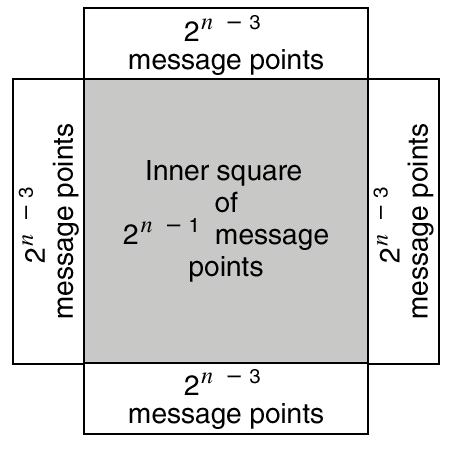 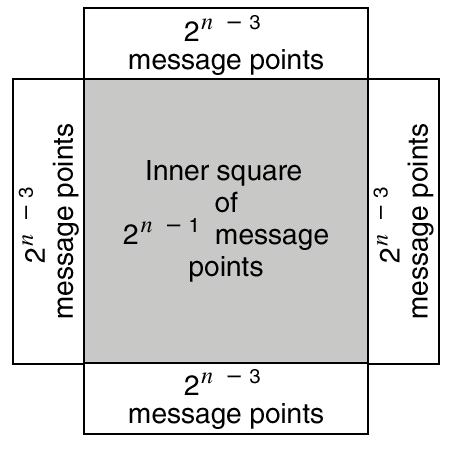 4
4
4
Square 16-QAM
4
Square 16-QAM expanded to 32-cross QAM   (n=5)
22
EE 322           Al-Sanie
M-QAM square constellation
With an even number of bits per symbol, we may write 

M-ary QAM square constellation can be viewed as the Cartesian product of a one-dimensional L-ary PAM constellation with itself.
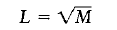 23
EE 322           Al-Sanie
In the case of a QAM square constellation, the pairs of coordinates form a square matirx, as shown by
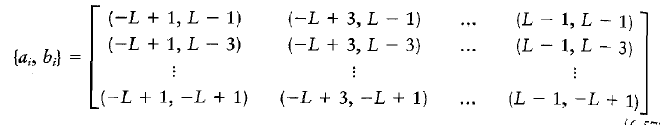 24
EE 322           Al-Sanie
Example: square 16-QAM
M=16, L=4
Thus the square constellation is the Cartesian product of the 4-PAM constellation with itself.
ak and bk take values from the set {-1,+1, -3, +3}
The matrix of the product
25
EE 322           Al-Sanie
26
EE 322           Al-Sanie
Comments
27
EE 322           Al-Sanie
“00”
“01”
“11”
“10”
0
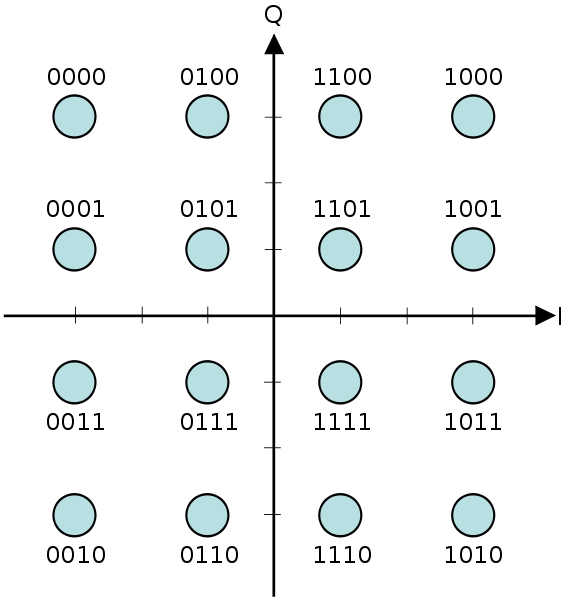 4-PAM
Gray coded 16-QAM
28
EE 322           Al-Sanie
Gray Coded 16-QAM with Eo=1
“0000”     “0001”      “0011”    “0010”
3
“1000”     “1001”      “1011”    “1010”
1
-3
-1
1
3
-1
“1100”     “1101”      “1111”    “1110”
-3
“0100”     “0101”      “0111”    “0110”
29
EE 322           Al-Sanie
Performance of square QAM in Additive Gaussian Noise
The probability of symbol error of M-QAM with square constellation is given by


Where Eav is the average symbol energy given by
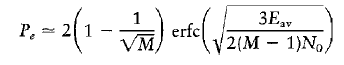 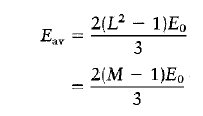 30
EE 322           Al-Sanie
Example: Calculate the average symbol energy for  square 16-QAM
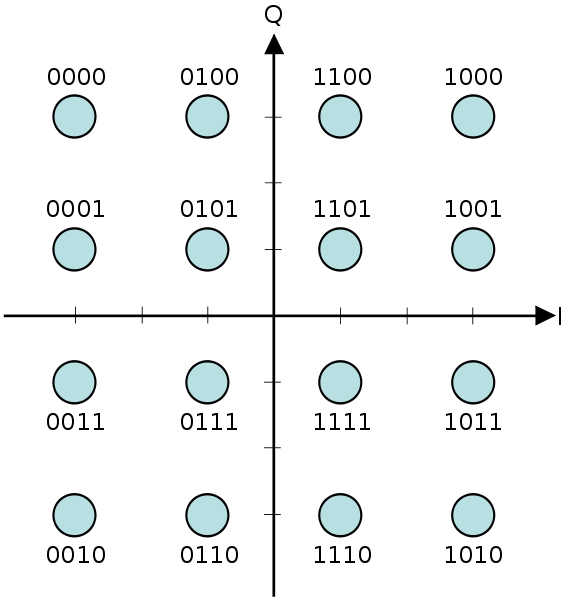 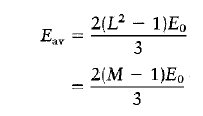 31
EE 322           Al-Sanie
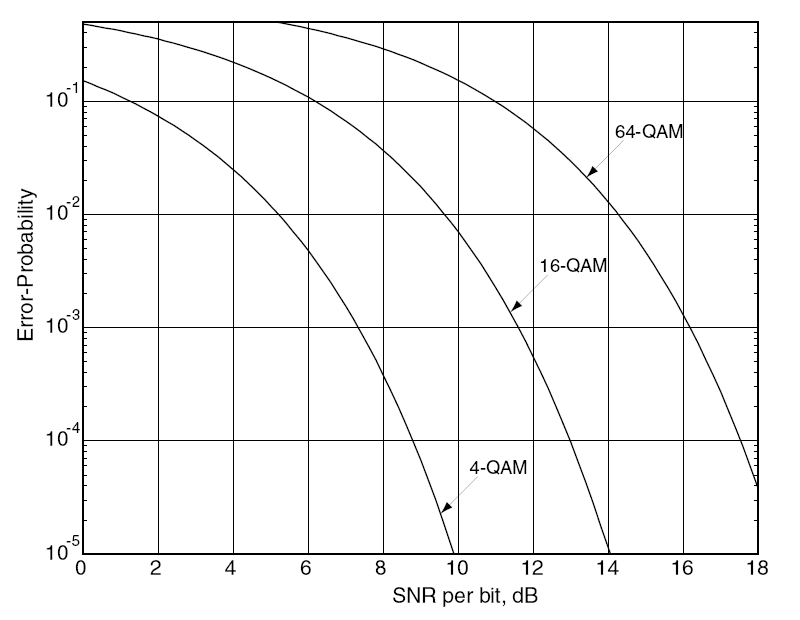 Symbol error probability as a function of SNR per bit (Eb/No)for 4, 16, and 64-QAM.
32
EE 322           Al-Sanie
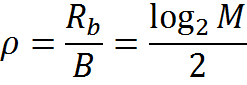 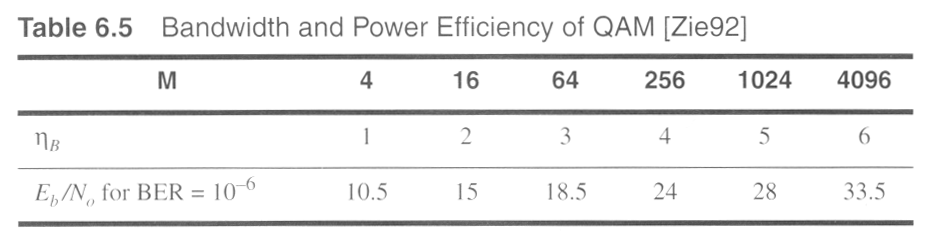 ρ
33
EE 322           Al-Sanie
Comparison between M-PAM and M-QAM
Prob. Of Symbol Error M-QAM
Prob. Of Symbol Error M-PAM
34
EE 322           Al-Sanie
Comparison between M-QAM and M-PSK
Prob. Of Symbol Error M-QAM
Prob. Of Symbol Error M-PSK
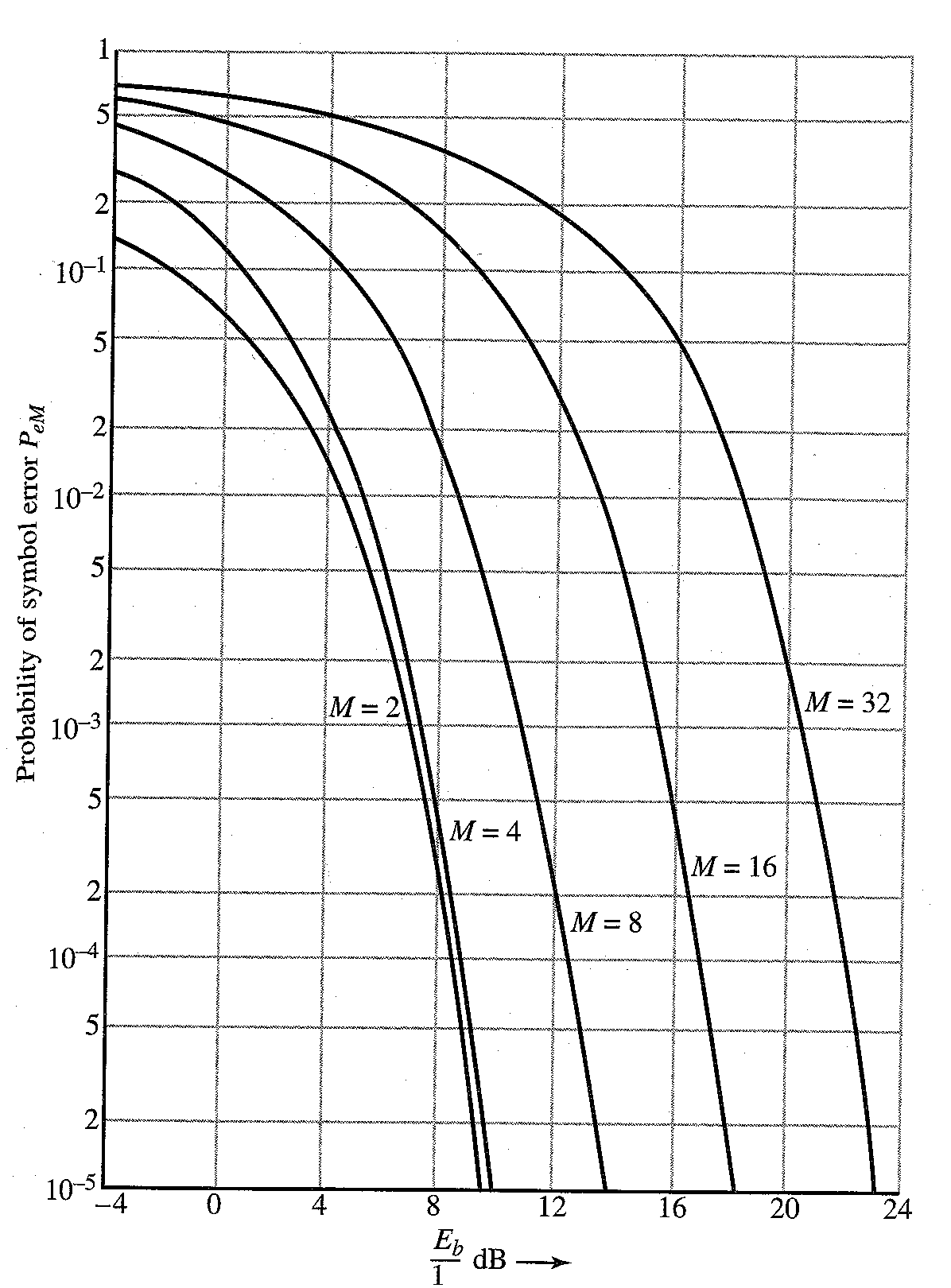 Eb/No  dB
Eb/No  dB
35
EE 322           Al-Sanie
Performance comparison of M-PAM, M-PSK and M-QAM
36
EE 322           Al-Sanie
Comments
37
EE 322           Al-Sanie
Performance Comparison of M-PSK and M-QAM
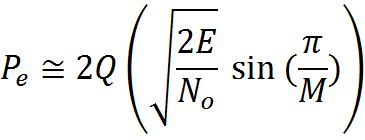 For M-PSK: approximate Pe

For M-QAM: approximate Pe

Comparing the arguments of Q(.) for the two modulations we calculate  the advantage in signal-to-noise ratio of M-QAM over MPSK (to achieve same error performance) as
38
EE 322           Al-Sanie
SNR Advantage of M-QAM over M-PSK for different M
39
EE 322           Al-Sanie
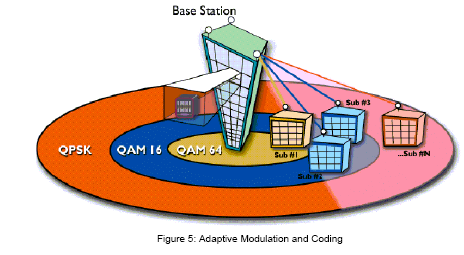 40
EE 322           Al-Sanie